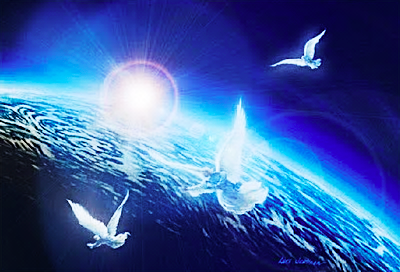 “La Verdad sobre el Mensaje final de Dios”
Los Santos reciben
 el sello de Dios
2. Los malos reciben
 la marca de la Bestia
3. Aparece en las nubes
el hijo del Hombre
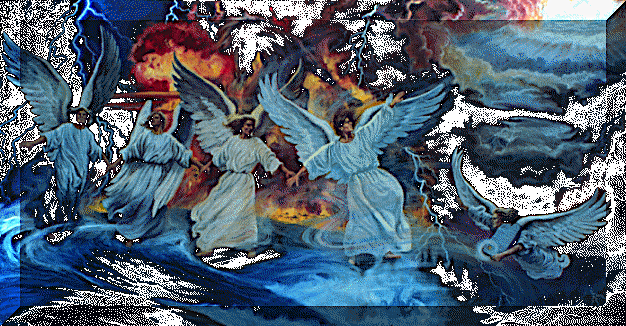 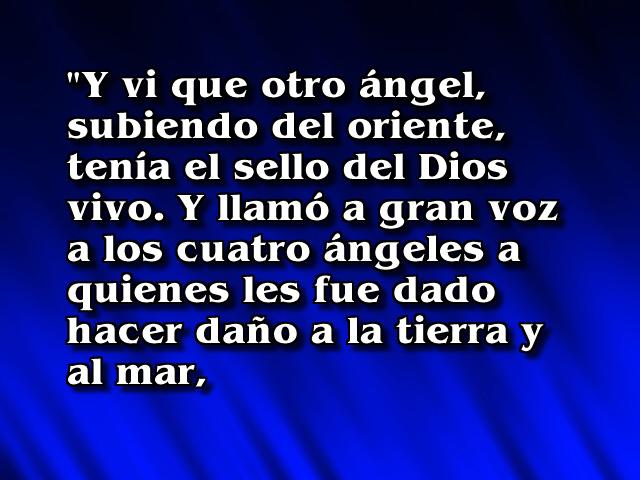 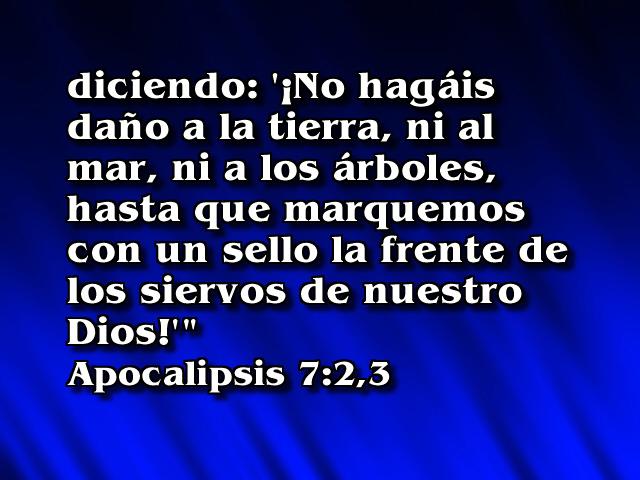 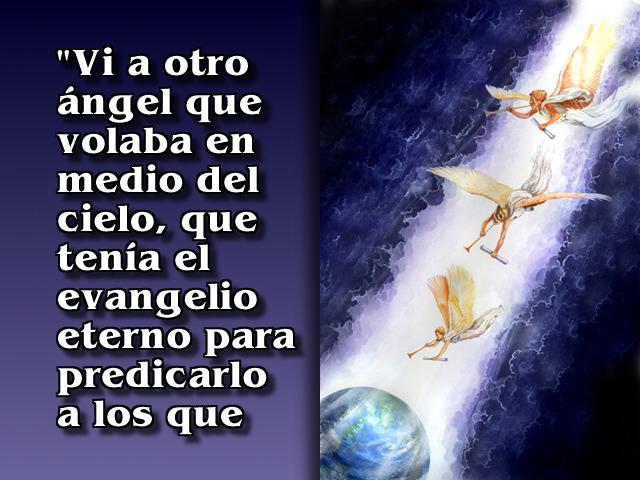 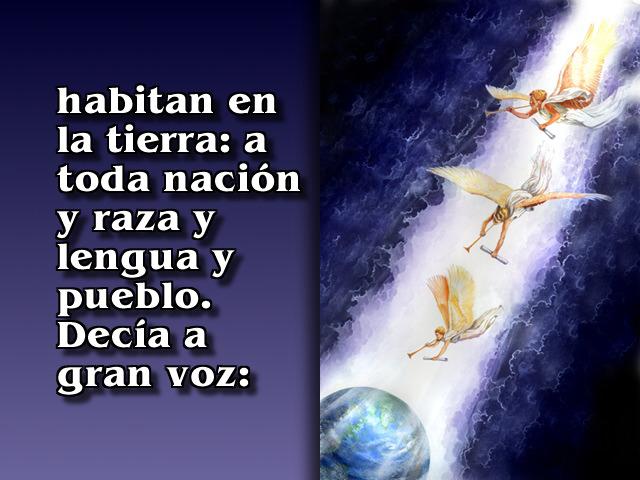 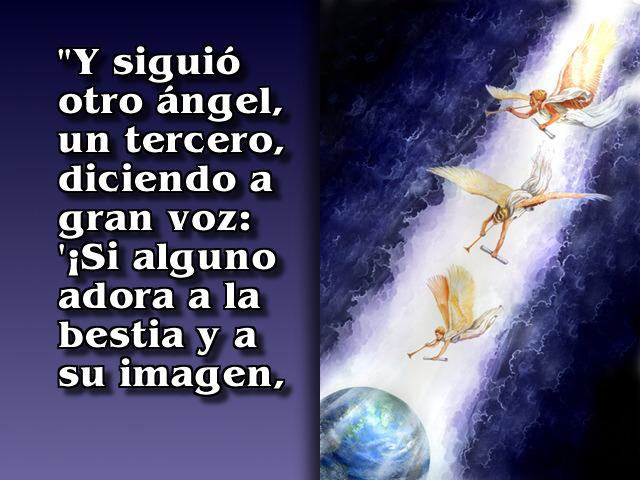 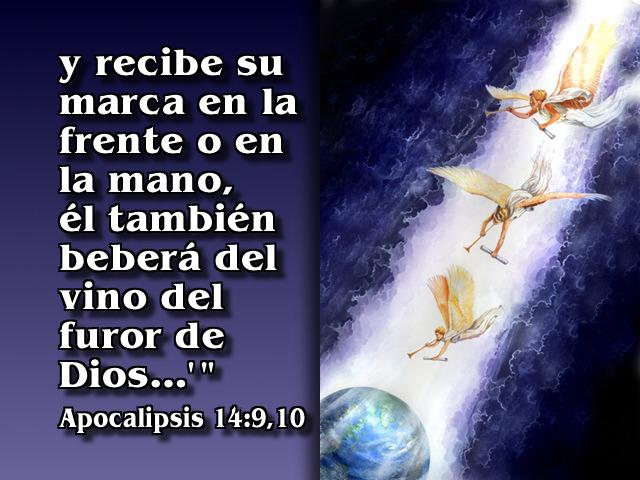 Los Santos reciben
 el sello de Dios
2. Los malos reciben
 la marca de la Bestia
3. Aparece en las nubes
el hijo del Hombre
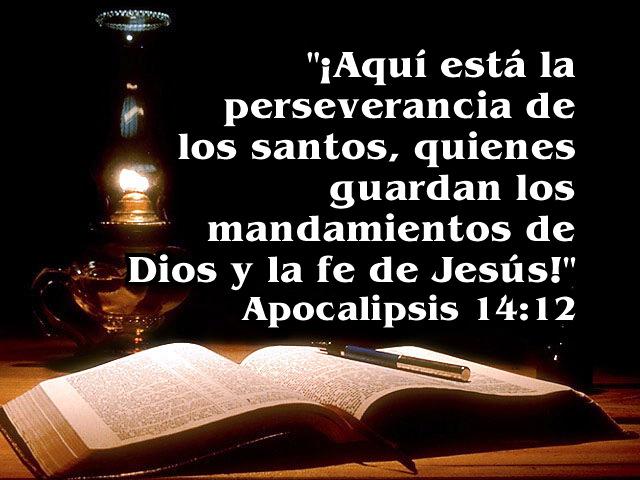 Y miré, y he aquí una nube blanca; y sobre la nube uno sentado semejante al Hijo del hombre, que tenía en su cabeza una corona de oro, y en su mano una hoz aguda. 
Apocalipsis 14:14
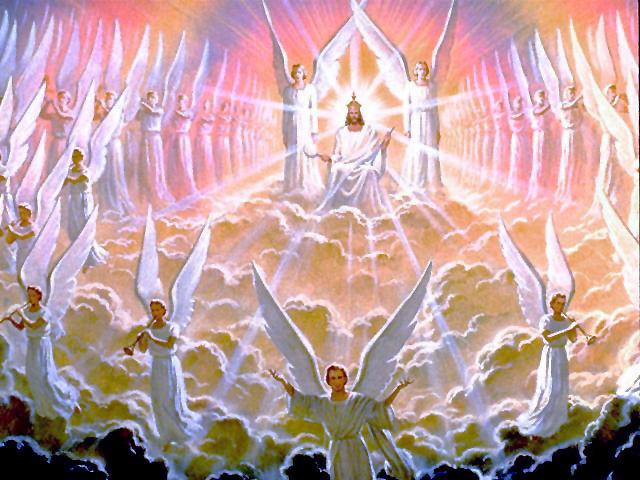 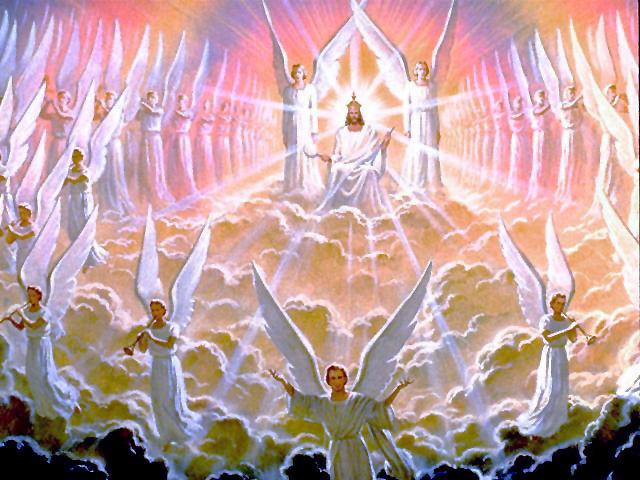 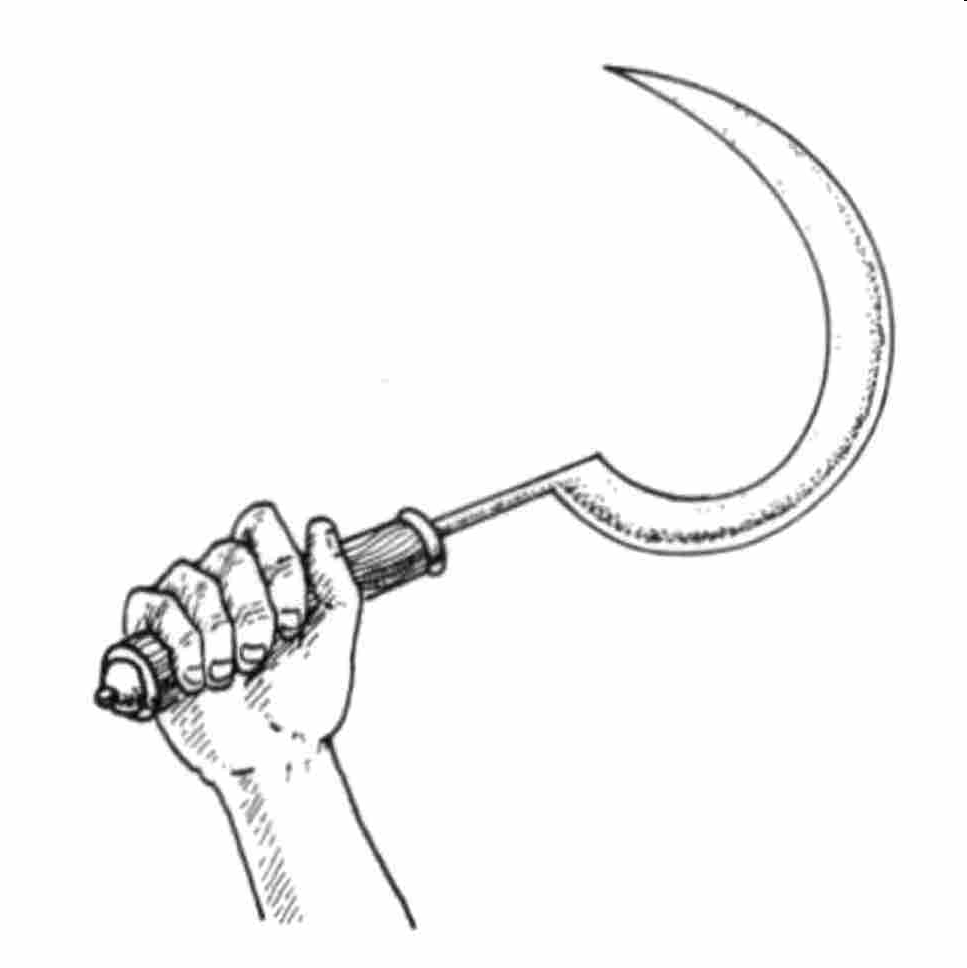 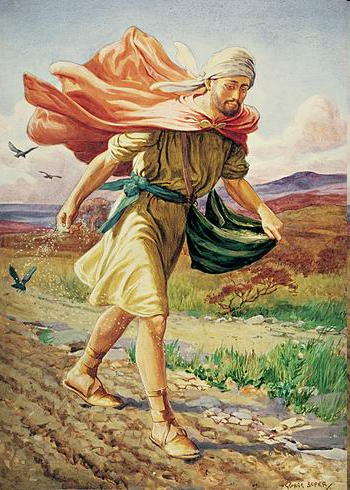 Respondiendo él, les dijo: El que siembra la buena semilla es el Hijo del Hombre. El campo es el mundo; la buena semilla son los hijos del reino, y la cizaña son los hijos del malo. El enemigo que la sembró es el diablo; la siega es el fin del siglo; y los segadores son los ángeles.
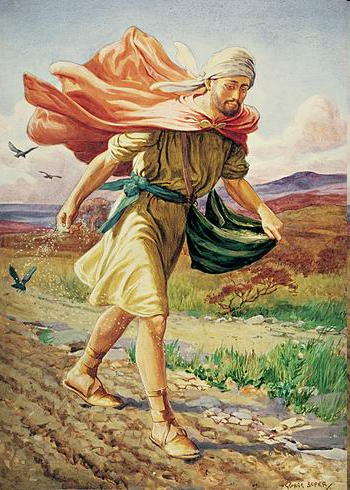 De manera que como se arranca la cizaña, y se quema en el fuego, así será en el fin de este siglo. Enviará el Hijo del Hombre a sus ángeles, y recogerán de su reino a todos los que sirven de tropiezo, y a los que hacen iniquidad, y los echarán en el horno de fuego; allí será el lloro y el crujir de dientes. 
Mateo 13
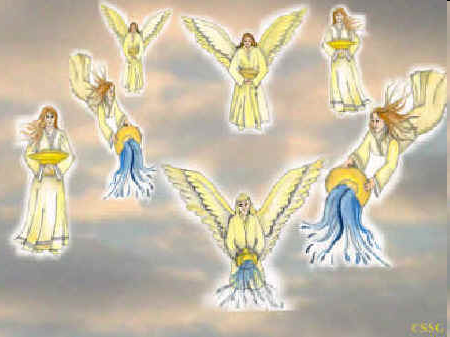 Y serán reunidas delante de él todas las naciones; y apartará los unos de los otros, como aparta el pastor las ovejas de los cabritos.
  Y pondrá las ovejas a su derecha, y los cabritos a su izquierda.
  Entonces el Rey dirá a los de su derecha: Venid, benditos de mi Padre, heredad el reino preparado para vosotros desde la fundación del mundo. 
Mateo 25:32-34
Entonces dirá también a los de la izquierda: Apartaos de mí, malditos, al fuego eterno preparado para el diablo y sus ángeles. Mateo 25:41
Y miré, y he aquí una nube blanca; y sobre la nube uno sentado semejante al Hijo del hombre, que tenía en su cabeza una corona de oro, y en su mano una hoz aguda. Apocalipsis 14:14
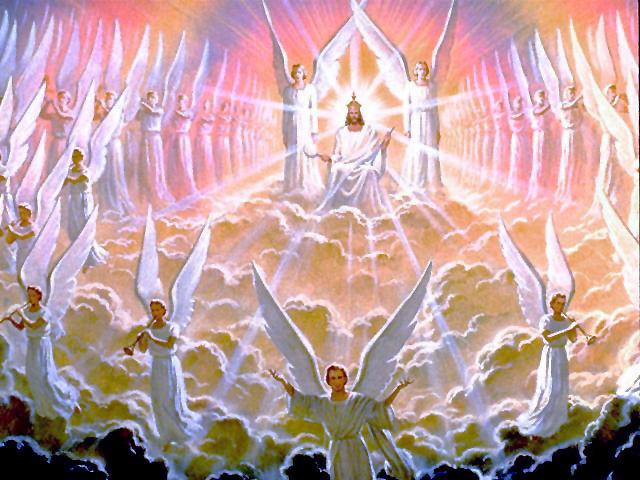 Y del templo salió otro ángel, clamando a gran voz al que estaba sentado sobre la nube: Mete tu hoz, y siega; porque la hora de segar ha llegado, pues la mies de la tierra está madura.
 
Apocalipsis 14:14,15.
Salió otro ángel del templo que está en el cielo, teniendo también una hoz aguda. Y el ángel arrojó su hoz en la tierra, y vendimió la viña de la tierra, y echó las uvas en el gran lagar de la ira de Dios.
Apocalipsis 14:17,19.
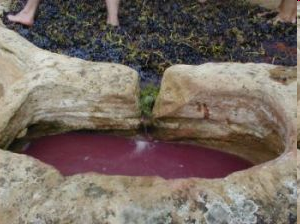 Y el ángel arrojó su hoz en la tierra, y vendimió la viña de la tierra, y echó las uvas en el gran lagar de la ira de Dios.
 Y fue pisado el lagar fuera de la ciudad, y del lagar salió sangre hasta los frenos de los caballos, por mil seiscientos estadios 
Apocalipsis 14:19,20.
Tú, pues, profetizarás contra ellos todas estas palabras y les dirás: Jehová rugirá desde lo alto, y desde su morada santa dará su voz; rugirá fuertemente contra su morada; canción de lagareros cantará contra todos los moradores de la tierra. 
Jeremias 25:30-
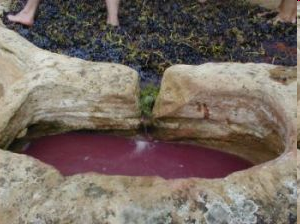 Llegará el estruendo hasta el fin de la tierra, porque Jehová tiene juicio contra las naciones; él es el Juez de toda carne; entregará los impíos a espada, dice Jehová. Así ha dicho Jehová de los ejércitos: He aquí que el mal irá de nación en nación, y grande tempestad se levantará de los fines de la tierra.
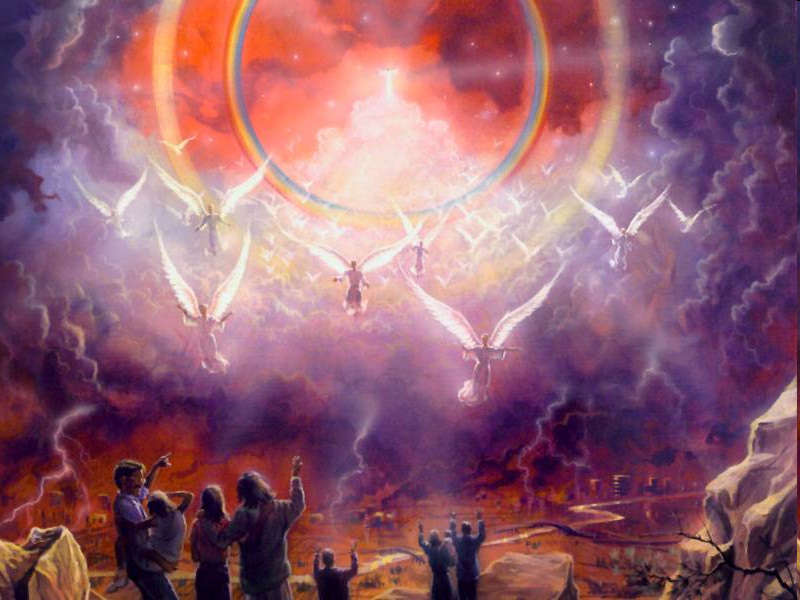 Y yacerán los muertos de Jehová en aquel día desde un extremo de la tierra hasta el otro; no se endecharán ni se recogerán ni serán enterrados; como estiércol quedarán sobre la faz de la tierra.
 Aullad, pastores, y clamad; revolcaos en el polvo, mayorales del rebaño; porque cumplidos son vuestros días para que seáis degollados y esparcidos, y caeréis como vaso precioso. 
Jeremias 25:30-34.
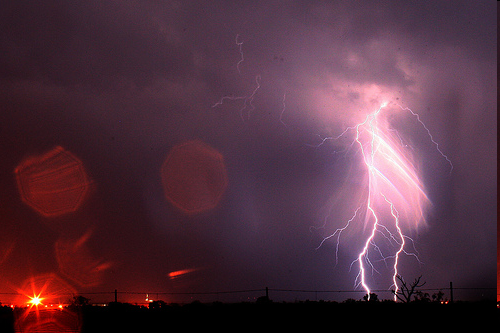 He aquí que Jehová vacía la tierra y la desnuda, y trastorna su faz, y hace esparcir a sus moradores. Y sucederá así como al pueblo, también al sacerdote; como al siervo, así a su amo; como a la criada, a su ama; como al que compra, al que vende; como al que presta, al que toma prestado; como al que da a logro, así al que lo recibe. La tierra será enteramente vaciada, y completamente saqueada; porque Jehová ha pronunciado esta palabra. Se destruyó, cayó la tierra; enfermó, cayó el mundo; enfermaron los altos pueblos de la tierra. Y la tierra se contaminó bajo sus moradores;
porque traspasaron las leyes, falsearon el derecho, quebrantaron el pacto sempiterno. Por esta causa la maldición consumió la tierra, y sus moradores fueron asolados; por esta causa fueron consumidos los habitantes de la tierra, y disminuyeron los hombres. Isaias 24:1
Que provocara que
 Dios vacíe la tierra
 y castigue a
 sus habitantes?
porque traspasaron las leyes, falsearon el derecho, quebrantaron el pacto sempiterno. Isaias 24:1
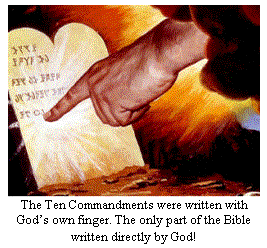 Vi volar por en medio del cielo a otro ángel, que tenía “el evangelio eterno”
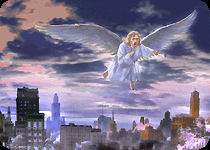 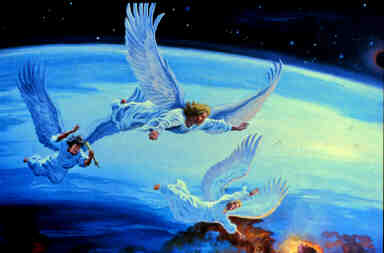 Porque Dios lo llama El Evangelio “Eterno”?
Porque yo Jehová no cambio… 
Malaquias 3:6.
Jesucristo es el mismo ayer, y hoy, y por los siglos. 
 Hebreos 13:8.
Temed a Dios, y dadle gloria, porque la hora de su juicio ha llegado; y adorad a aquel que hizo el cielo y la tierra, el mar y las fuentes de las aguas.

 Apocalipsis 14:7
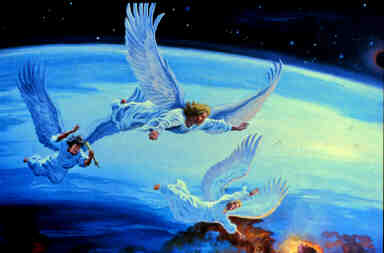 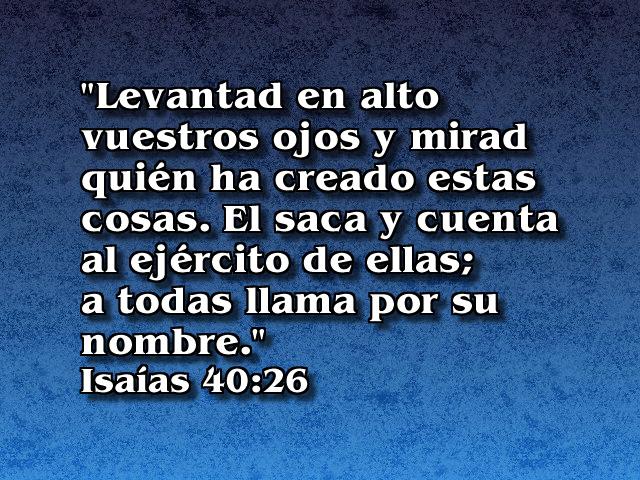 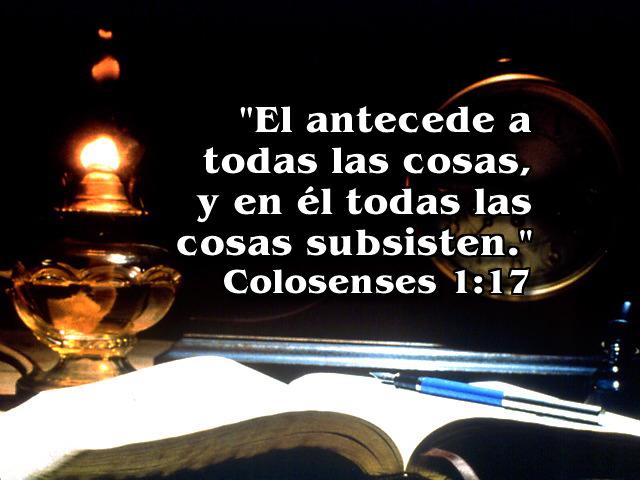 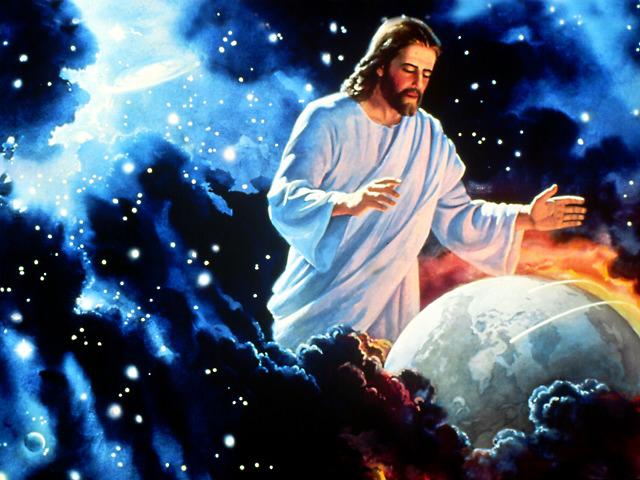 Temed a Dios, y dadle gloria, porque la hora de su juicio ha llegado; y adorad a aquel que hizo el cielo y la tierra, el mar y las fuentes de las aguas.

 Apocalipsis 14:7
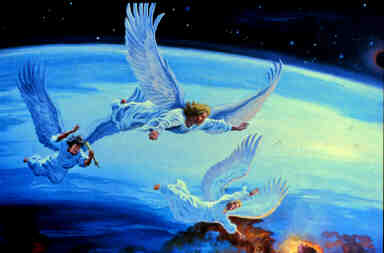 El fin de todo el discurso, es éste: Teme a Dios y guarda sus Mandamientos, porque éste es todo el deber del hombre.
Porque Dios traerá toda obra a juicio, incluyendo toda cosa oculta, buena o mala. 

Eclesiastes12:13,14.
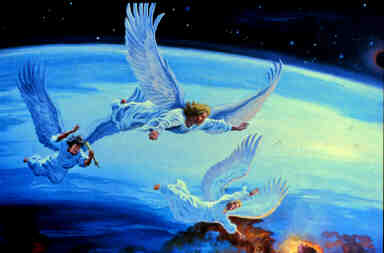 Y dijo: No extiendas tu mano sobre el muchacho, ni le hagas nada; que ya conozco que temes á Dios, pues que no me rehusaste tu hijo, tu único. 
Génesis 22:12
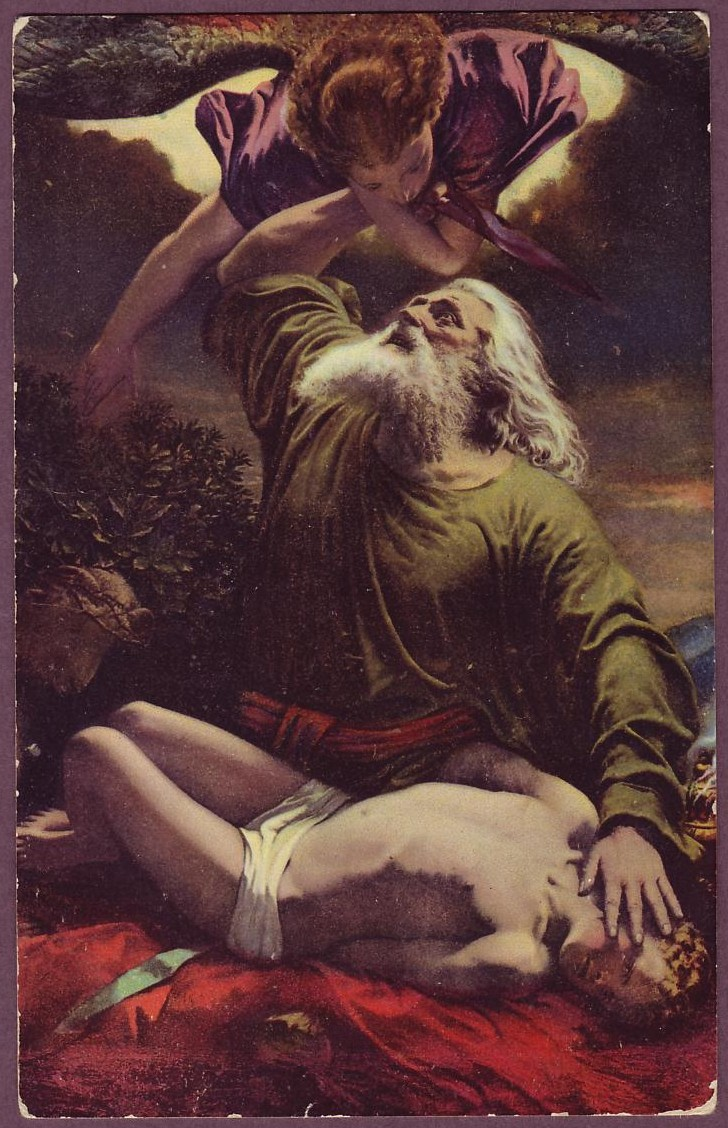 El verdadero Evangelio no es el que se cree y se confiesa solamente; pero el que se obedece y se vive.
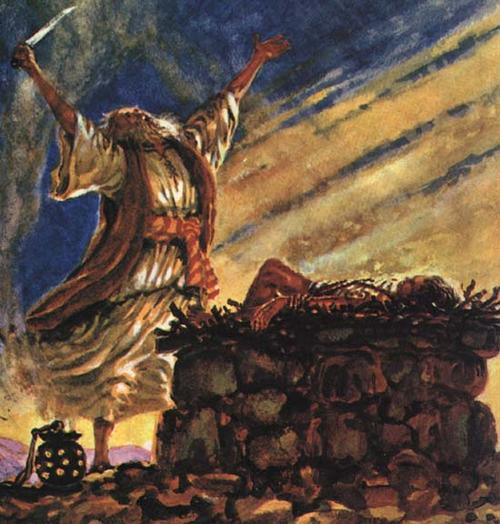 Tú crees que Dios es uno; bien haces. También los demonios creen, y tiemblan. Santiago 2:19
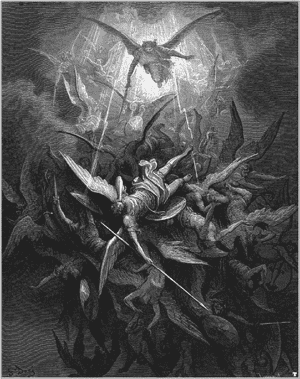 Entonces dirá también a los de la izquierda: Apartaos de mí, malditos, al fuego eterno preparado para el diablo y sus ángeles. 
Mateo 25:41
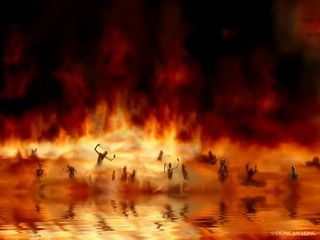 ¿No fue justificado por las obras Abraham nuestro padre, cuando ofreció a su hijo Isaac sobre el altar?
 ¿No ves que la fe actuó juntamente con sus obras, y que la fe se perfeccionó por las obras? Y se cumplió la Escritura que dice: Abraham creyó a Dios, y le fue contado por justicia, y fue llamado amigo de Dios.
 Vosotros veis, pues, que el hombre es justificado por las obras, y no solamente por la fe. Santiago 2:20-
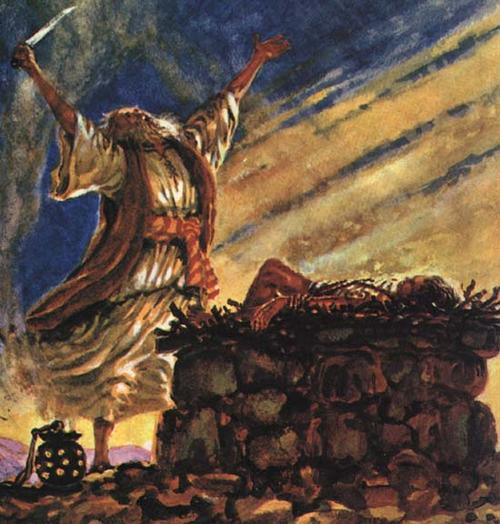 Asimismo también Rahab la ramera, ¿no fue justificada por obras, cuando recibió a los mensajeros y los envió por otro camino?
 Porque como el cuerpo sin espíritu está muerto, así también la fe sin obras está muerta. 
Santiago 2:25-
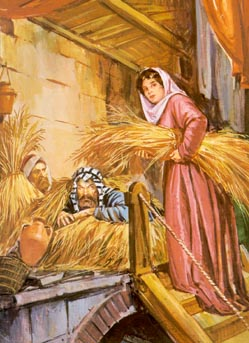 Estamos bajo la dispensacion de la Gracia!
No por obras!
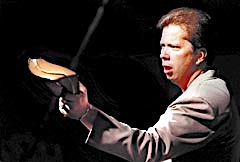 ¿Qué diremos, pues? ¿Perseveraremos en pecado para que abunde la gracia?
¡De ninguna manera! Porque los que hemos muerto al pecado, ¿cómo viviremos aún en él?
Romanos 6:1,2.
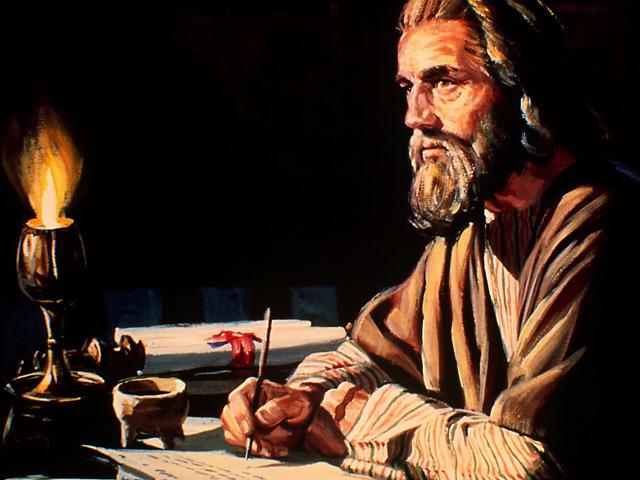 Al oír esta palabra, acusados por su conciencia, salieron uno a uno, empezando desde los más ancianos.  Y quedó solo Jesús, y la mujer ante él.
Entonces Jesús se enderezó, y le dijo: "Mujer, ¿dónde están los que te acusaban? ¿Ninguno te condenó?"
 Ella contestó: "Ninguno, Señor".  Entonces Jesús le dijo: "Ni yo te condeno.  Vete, y desde ahora no peques más".
Juan 8:9-11
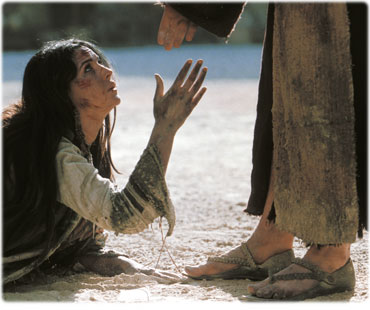 "Porque la gracia de Dios que trae salvación a todos los hombres, se manifestó, enseñándonos que, renunciando a la impiedad y a  los deseos mundanos, vivamos en este siglo templada, y justa, y píamente, esperando aquella esperanza bienaventurada, y la manifestación gloriosa del gran Dios y Salvador nuestro Jesucristo, que se dio a sí mismo por nosotros para redimirnos de toda iniquidad, y limpiar para sí un pueblo propio, celoso de buenas obras" 
(Tito 2: 11-14).
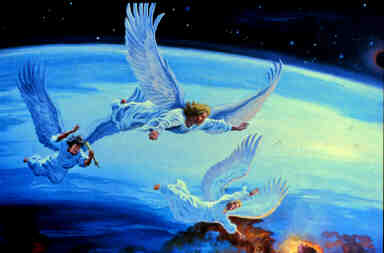 Y mandó Jehová Dios al hombre, diciendo: De todo árbol del huerto podrás comer;
 mas del árbol de la ciencia del bien y del mal no comerás; porque el día que de él comieres, ciertamente morirás. 
Genesis 2:16,17.
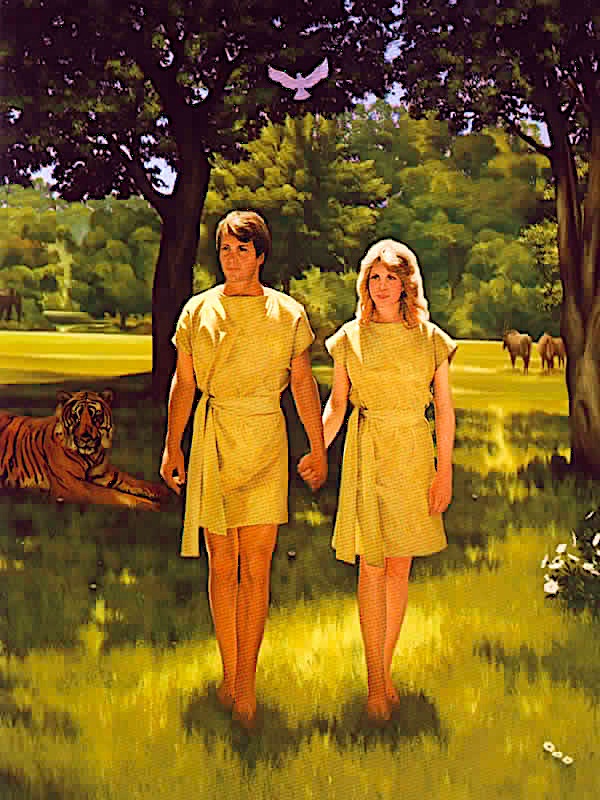 Porque el hombre fue expulsado del paraíso y  recibió maldición de parte de Dios?
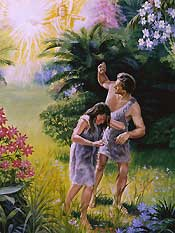 Y al hombre dijo: Por cuanto obedeciste a la voz de tu mujer, y comiste del árbol de que te mandé diciendo: No comerás de él; maldita será la tierra por tu causa; con dolor comerás de ella todos los días de tu vida. 
Génesis 3:17
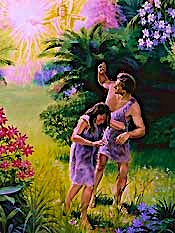 No todo el que me dice: Señor, Señor, entrará en el reino de los cielos: mas el que hiciere la voluntad de mi Padre que está en los cielos.
Mateo 7 :22
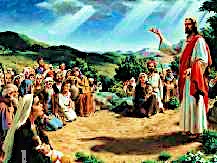 Temed a Dios, y dadle gloria, porque la hora de su juicio ha llegado; y adorad a aquel que hizo el cielo y la tierra, el mar y las fuentes de las aguas.

 Apocalipsis 14:7
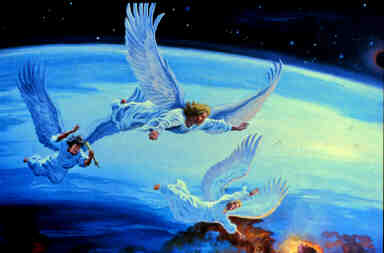 En el día en que Dios juzgará por Jesucristo los secretos de los hombres, conforme a mi evangelio. Romanos 2:16
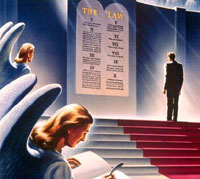 Y vi a los muertos, grandes y pequeños, de pie ante Dios; y los libros fueron abiertos, y otro libro fue abierto, el cual es el libro de la vida; y fueron juzgados los muertos por las cosas que estaban escritas en los libros, según sus obras. Apocalipsis 20:12
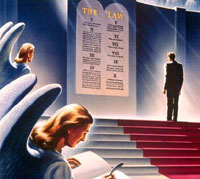 Porque si Dios no perdonó a los ángeles que pecaron…
 y si no perdonó al mundo antiguo, sino que guardó a Noé, pregonero de justicia, con otras siete personas, trayendo el diluvio sobre el mundo de los impíos;
 y si condenó por destrucción a las ciudades de Sodoma y de Gomorra, reduciéndolas a ceniza y poniéndolas de ejemplo a los que habían de vivir impíamente,
2 Pedro 2:1-
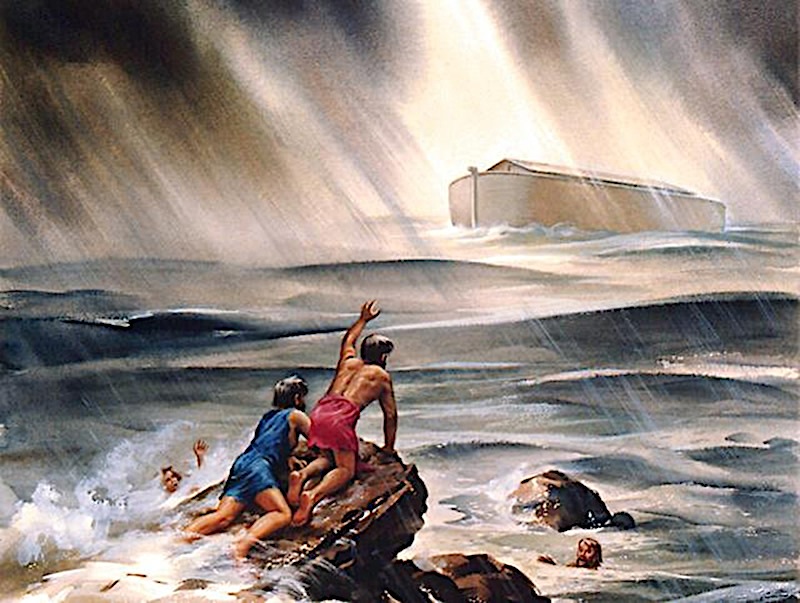 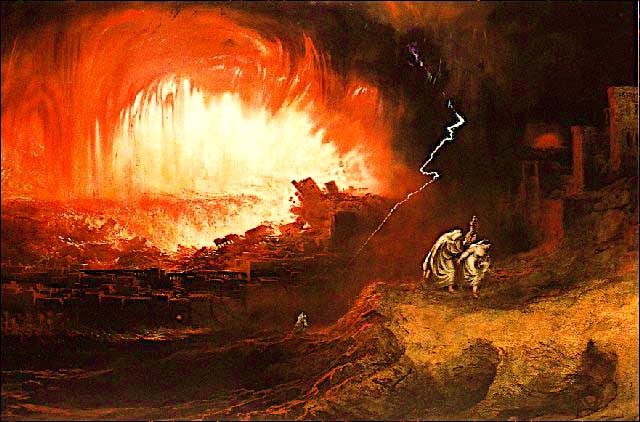 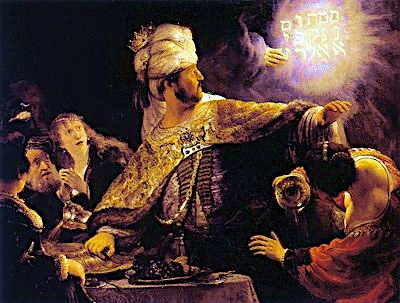 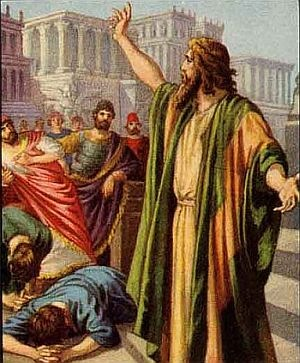 Ninive escapo

Porque?
Arrepentimiento y confesion
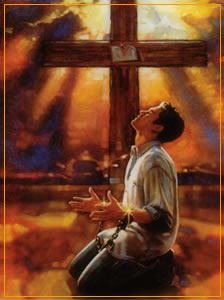 Sino que según fuimos aprobados por Dios para que se nos confiase el evangelio, así hablamos; no como para agradar a los hombres, sino a Dios, que prueba nuestros corazones. 1 Tesalonicenses 2:4
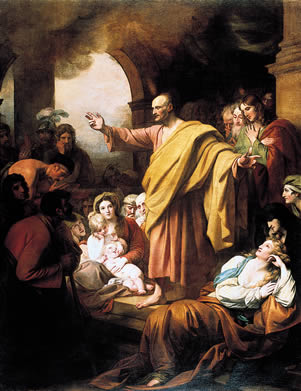 Pues, ¿busco ahora el favor de los hombres, o el de Dios? ¿O trato de agradar a los hombres? Pues si todavía agradara a los hombres, no sería siervo de Cristo. 
Galatas 1:10
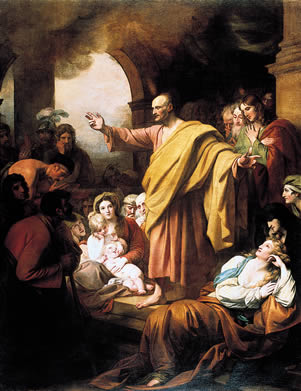 Solamente que os comportéis como es digno del evangelio de Cristo, para que o sea que vaya a veros, o que esté ausente, oiga de vosotros que estáis firmes en un mismo espíritu, combatiendo unánimes por la fe del evangelio. Filipenses 1:27
Mas después que Juan fué encarcelado, Jesús vino á Galilea predicando el evangelio del reino de Dios. Y diciendo: El tiempo es cumplido, y el reino de Dios está cerca: arrepentíos, y creed al evangelio. 

Marcos 1:14,15.
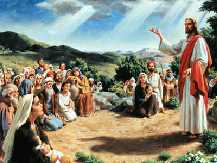 Venga tu reino. Sea hecha tu voluntad, como en el cielo, así también en la tierra .

Mateo 6:10.
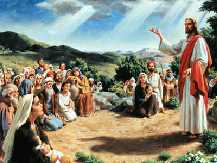 No puedo yo hacer nada por mí mismo; según oigo, así juzgo; y mi juicio es justo, porque no busco mi voluntad, sino la voluntad del que me envió, la del Padre. 
Juan 5:30
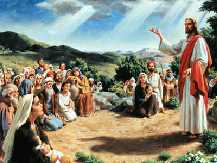 La Obra del Anticristo se evidencia
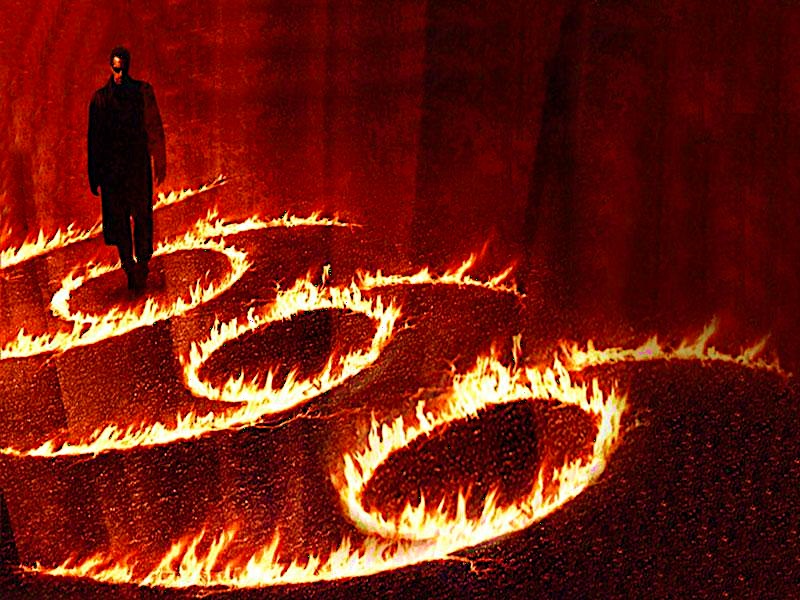 “El espiritu de

 desobediencia 

Y rebelion 

contra Dios”
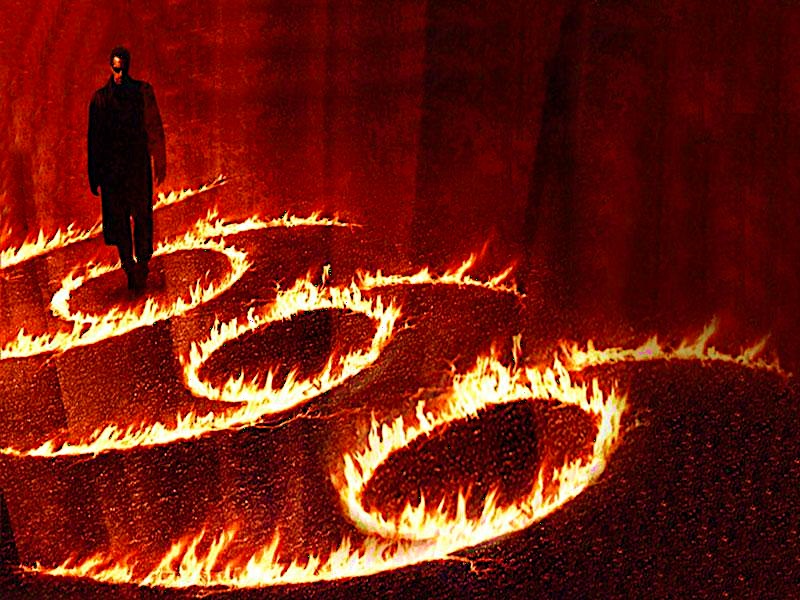 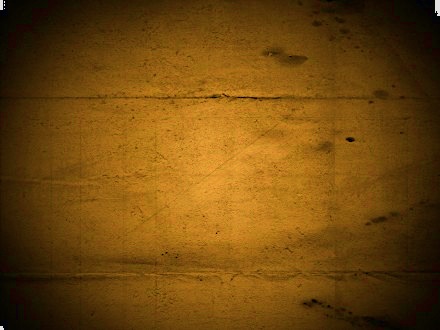 The term or title antichrist, in Christian theology, refers to a leader who fulfills Biblical prophecies concerning an adversary of Christ, while resembling him in a deceptive manner. The antichrist will seemingly provide for the needs of the people but deny them ultimate salvation.
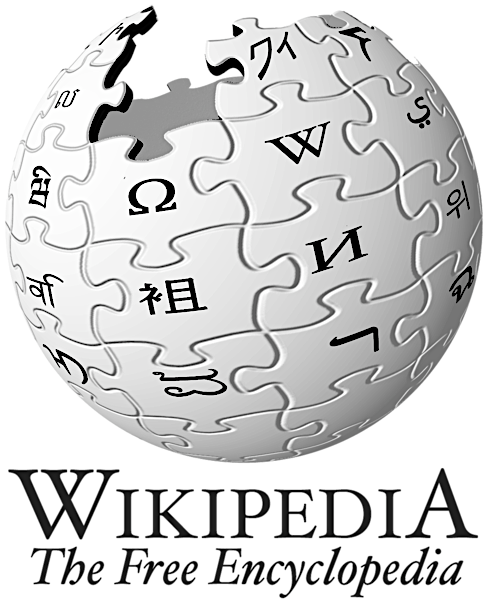 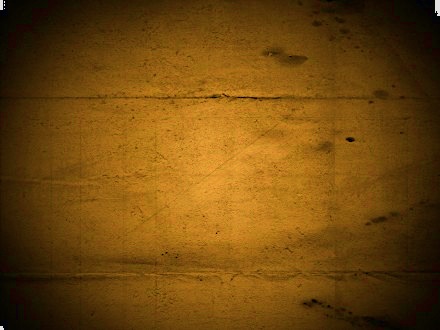 Anticristo:

“Anti” 

En contra o en lugar de

“Cristo”

 Nuestro Senor
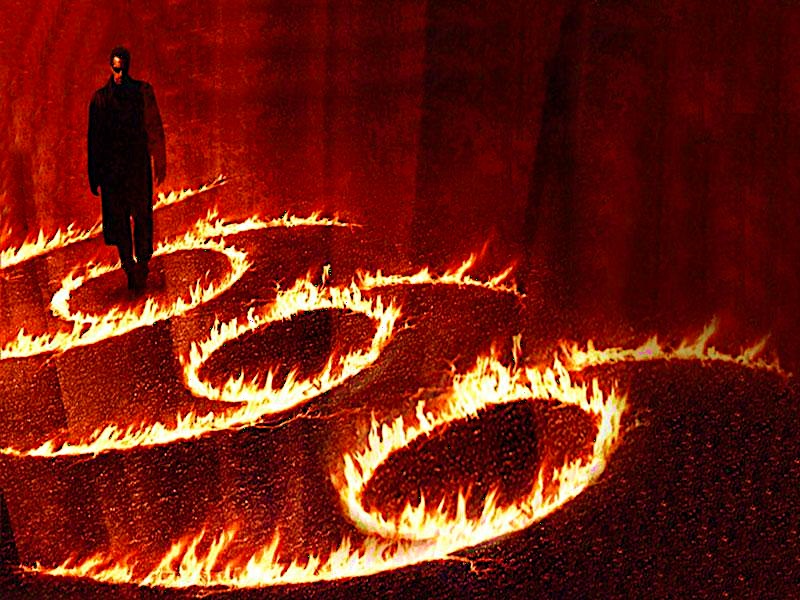 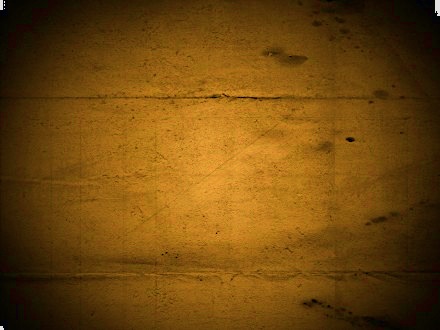 “Estrategos”:

Comandante

“AntiEstrategos”:
Comandante Enemigo
O
Comandante a cargo
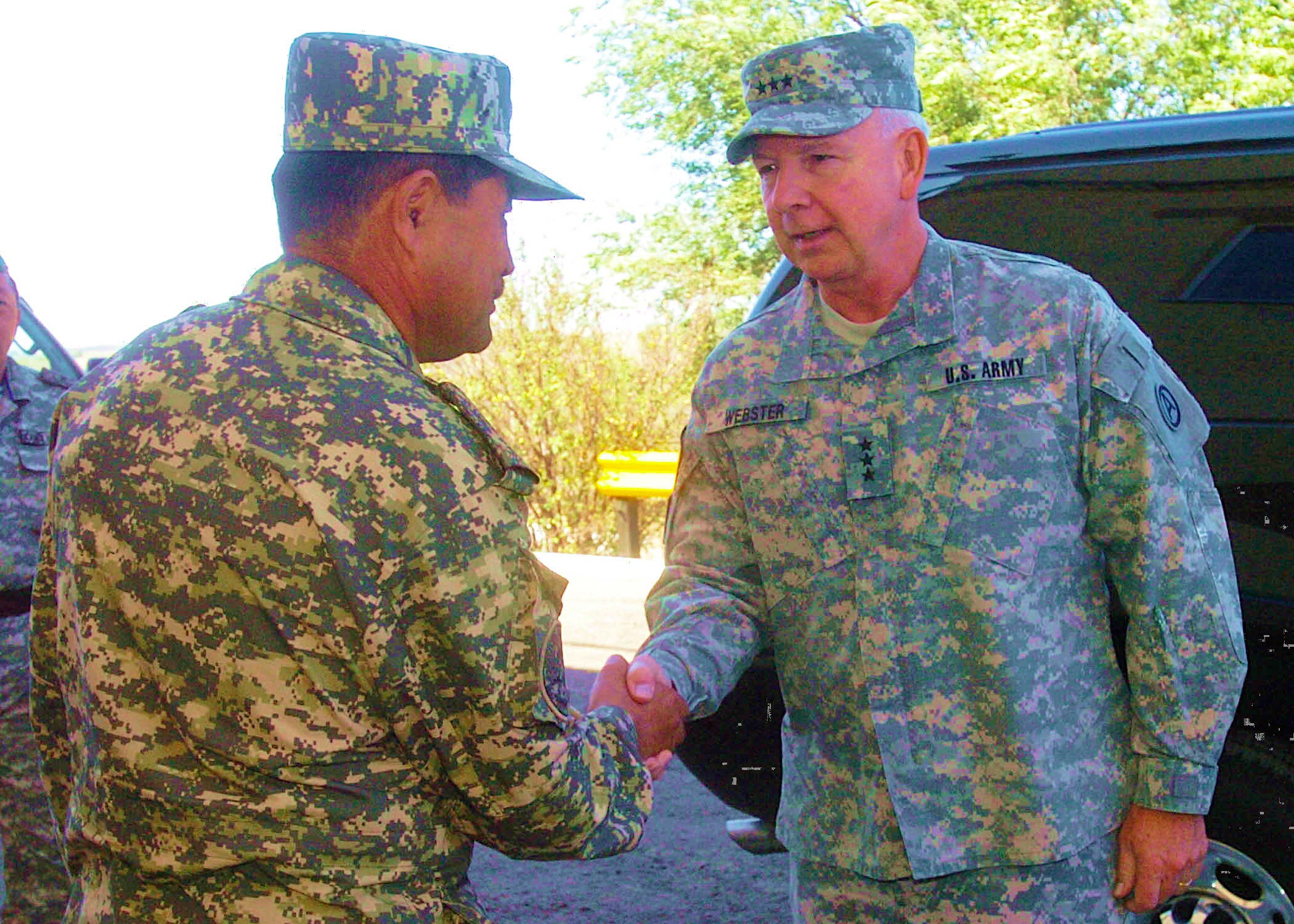 Pero hubo también falsos profetas entre el pueblo, como habrá entre vosotros falsos maestros, que introducirán encubiertamente herejías destructoras, y aun negarán al Señor que los rescató, atrayendo sobre sí mismos destrucción repentina.
 Y muchos seguirán sus disoluciones, por causa de los cuales el camino de la verdad será blasfemado,
 y por avaricia harán mercadería de vosotros con palabras fingidas. Sobre los tales ya de largo tiempo la condenación no se tarda, y su perdición no se duerme.
2 Pedro 2:1-
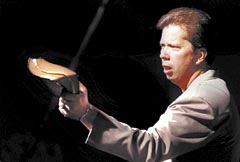 Enseñaran a amar a Jesús sin obedecerlo
La Evidencia mas clara de quien  es elAnticristo
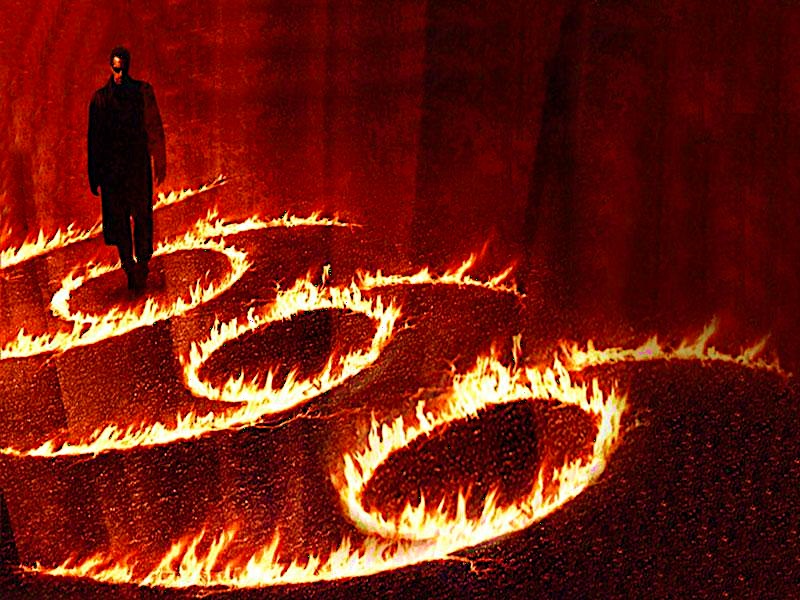 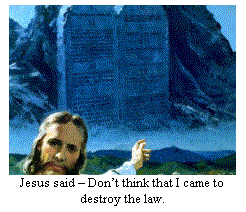 Si me amáis, guardad mis mandamientos
Juan 14:15
Y en esto sabemos que nosotros le conocemos, si guardamos sus mandamientos. 
1 Juan 2:3
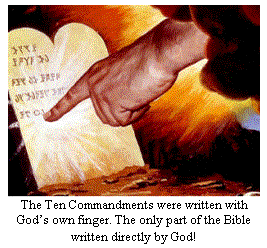 El que dice: Yo le conozco, y no guarda sus mandamientos, el tal es mentiroso, y la verdad no está en él. 
1 Juan 2:4
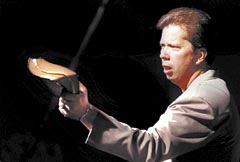 Y yo Juan vi la santa ciudad, la nueva Jerusalén, descender del cielo, de Dios, dispuesta como una esposa ataviada para su marido… No entrará en ella ninguna cosa inmunda, o que hace abominación y mentira… 
Apocalipsis 21:2,27.
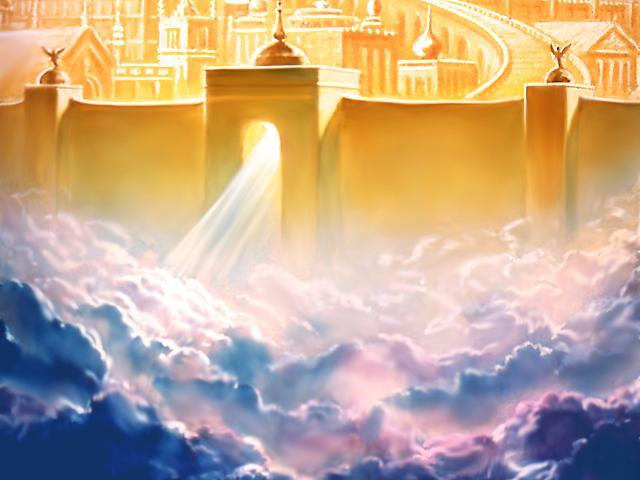 Bienaventurados los que guardan sus mandamientos, para que su potencia sea en el árbol de la vida, y que entren por las puertas en la ciudad. 

Apocalipsis 22:14
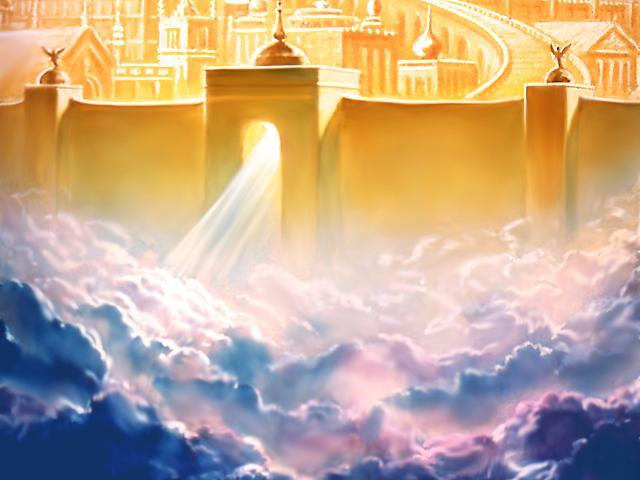 No hay 
salvación
 en la
 desobediencia
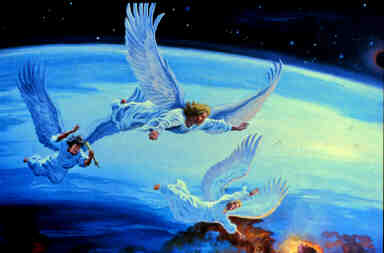 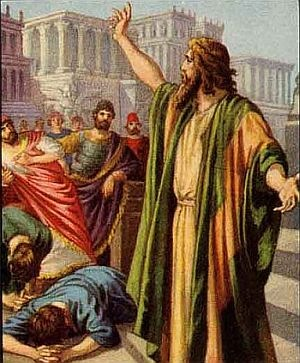 Ninive escapo

Porque?
Arrepentimiento y confesion
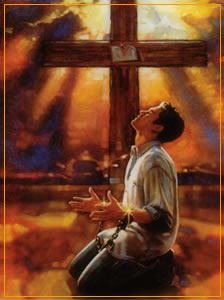 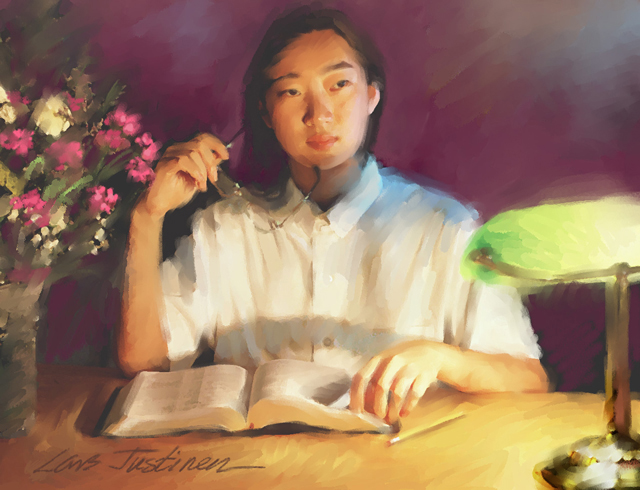 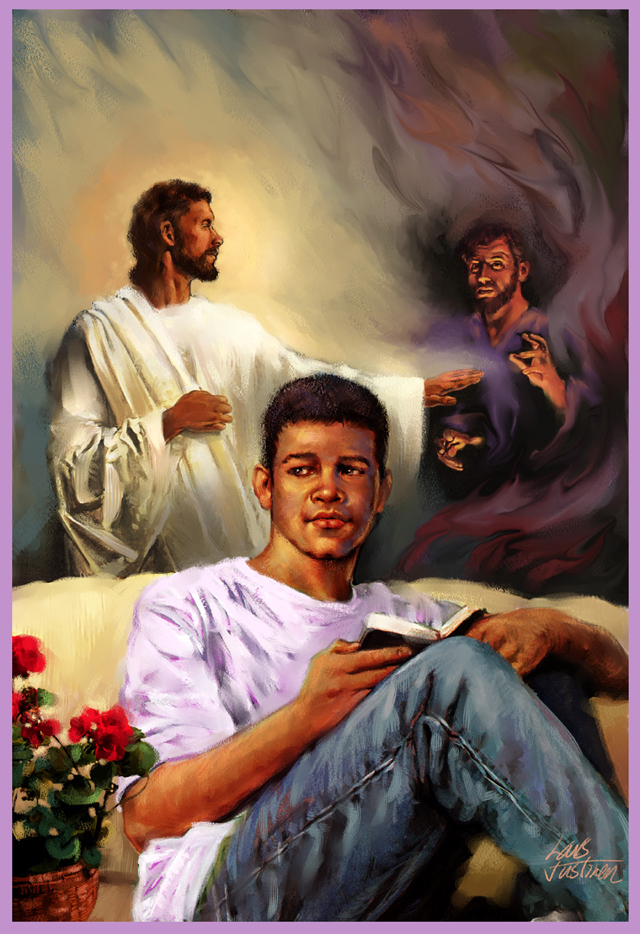 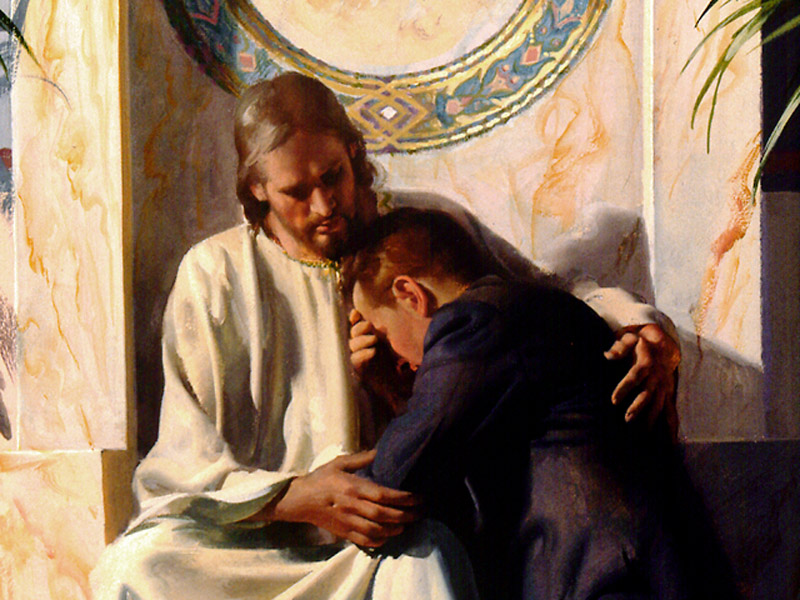 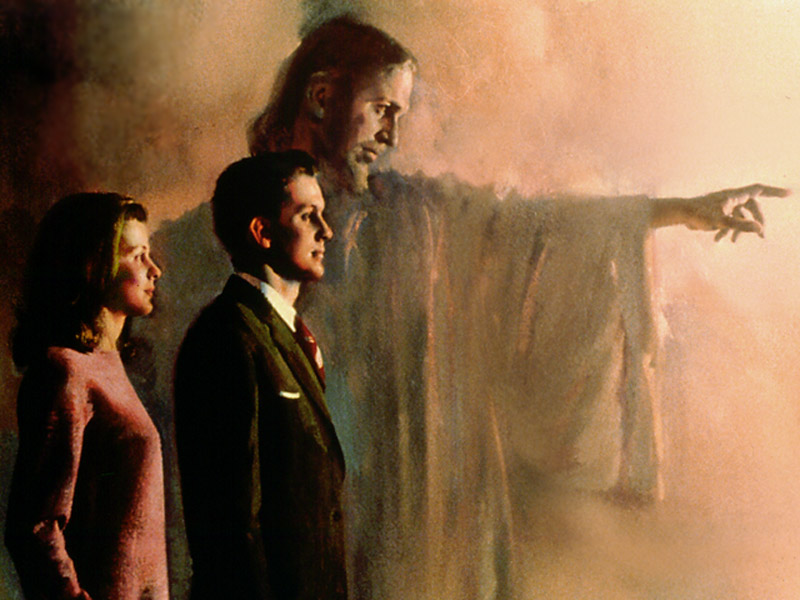 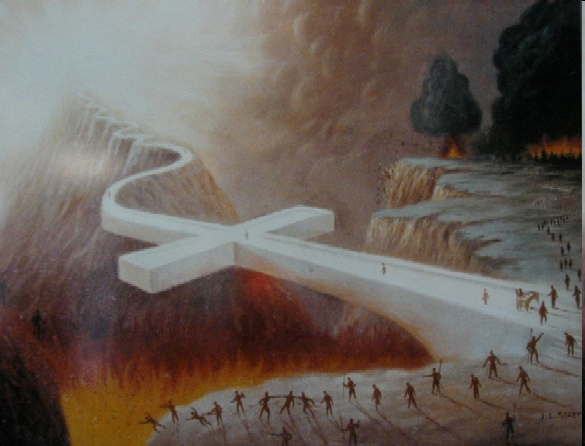 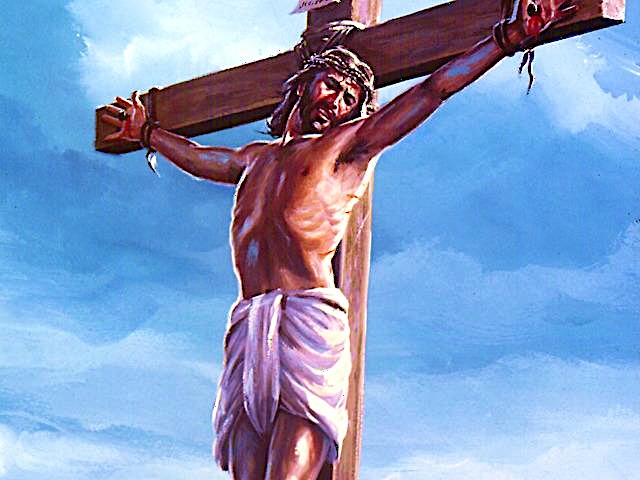 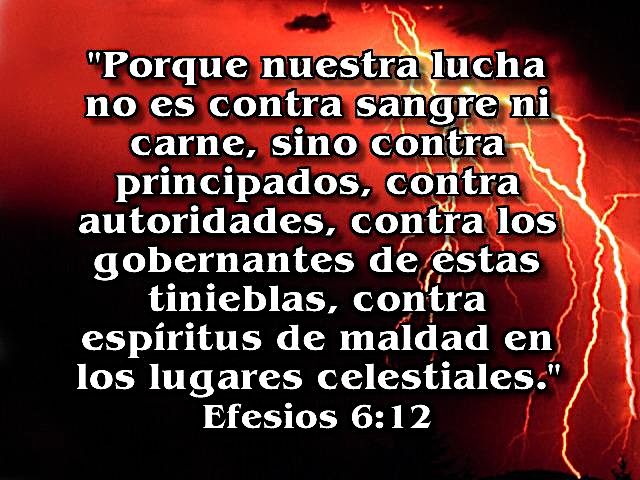 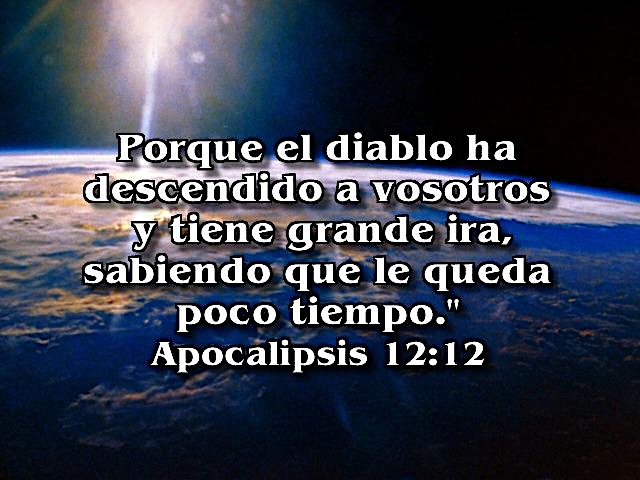 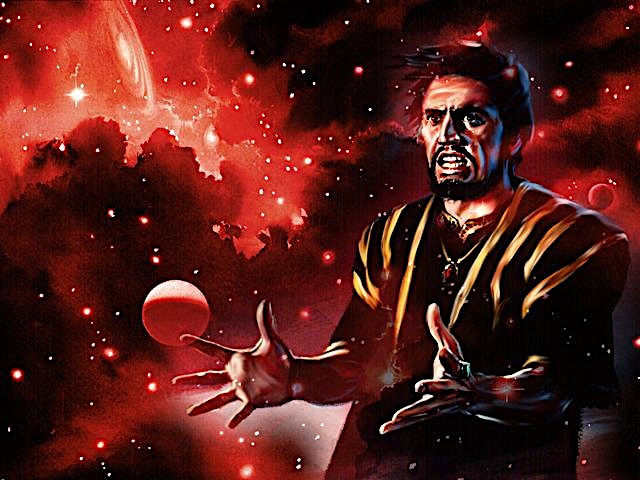 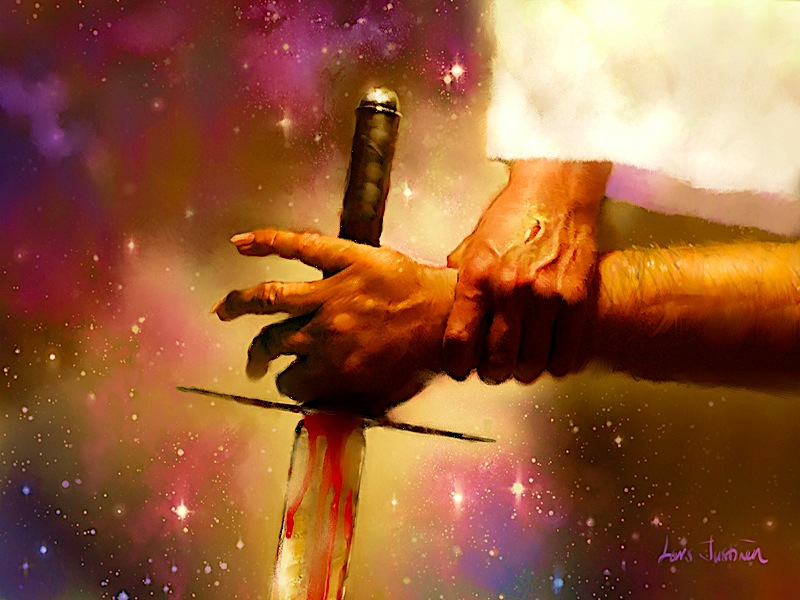 SALMO  40:4Bienaventurado el hombre que puso en Jehová su confianza, su pie no tropezara
Jeremías 17:5-7: "Maldito el varón que confía en el hombre, y pone carne por su brazo, y su corazón se aparta del Señor." “Pero Bendito el varón que confía en el Señor, y cuya confianza es el Señor"
"Nuestra alma espera al Señor; nuestra ayuda y escudo es Él. Por tanto, en Él se alegrará nuestro corazón, porque en su santo nombre hemos confiado“
 (Salmo 33: 20-21)
SALMO 125:1Los que confían en Jehová son como el monte de Sion, que no se mueve sino que permanece para siempre.
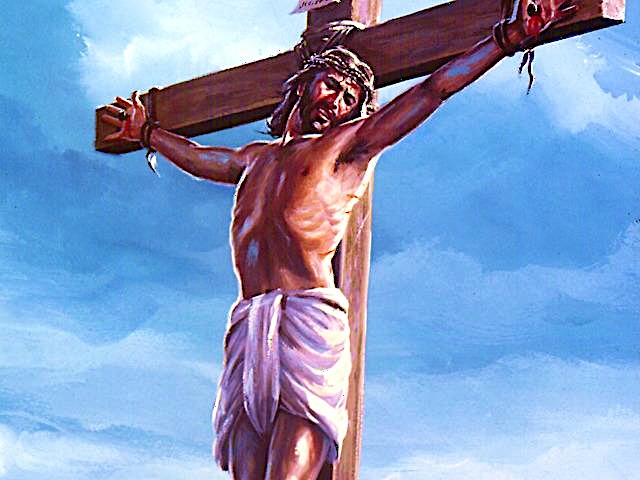